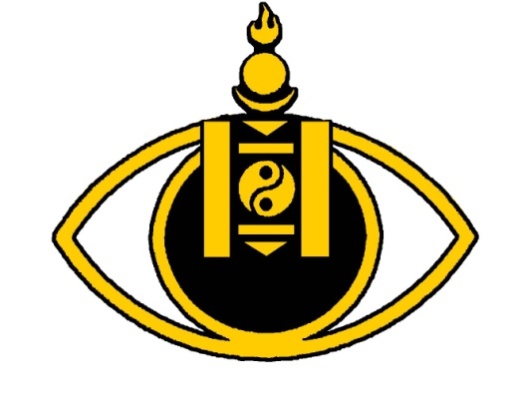 ҮНДЭСНИЙ АУДИТЫН ГАЗАР
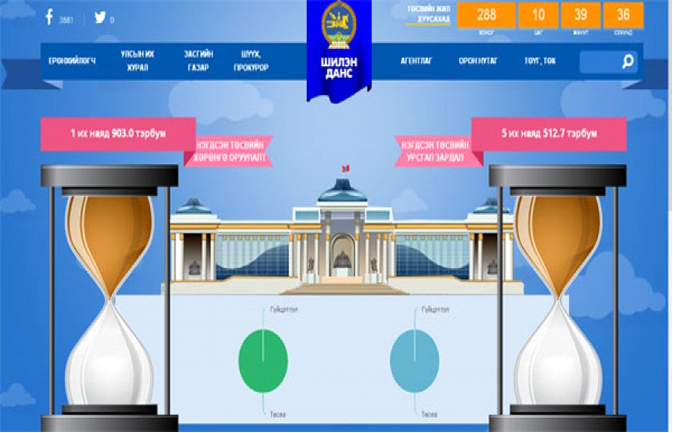 “Шилэн дансны тухай хууль”- нийтлэг зөрчил, дутагдал, анхаарах асуудал
2018 он
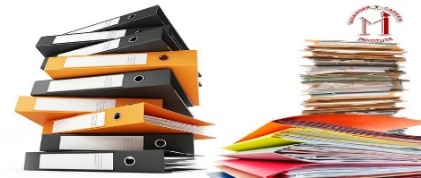 Хуулийн зорилт
Улс, орон нутгийн төсөв, улсын болон орон нутгийн өмчийн хөрөнгийг үр ашигтай захиран зарцуулах зорилгоор:
Хуулийн үйлчлэх хүрээ
3 дугаар зүйлийн 3.1. Доор дурдсан байгууллага, түүний эд хөрөнгө захиран зарцуулах эрх бүхий албан тушаалтан энэ хуулийн үйлчлэлд хамаарна:

3.1.1. төрийн болон орон нутгийн өмчит хуулийн этгээд;
3.1.2. төрийн өмчит үйлдвэрийн газар;
3.1.3. хяналтын багц буюу түүнээс дээш хэмжээний хувьцааг нь төр, орон нутаг болон тэдгээрийн нэгдмэл сонирхолтой этгээд эзэмшиж байгаа компани;
3.1.4. улс, орон нутгийн төсвийн хөрөнгөөр хөрөнгө оруулалт, төсөл, хөтөлбөр, арга хэмжээ, ажил, үйлчилгээ гүйцэтгэж байгаа аж ахуйн нэгж, байгууллага;
3.1.5. төрийн чиг үүрэгт хамаарах ажил, үйлчилгээг хууль тогтоомж, гэрээний үндсэн дээр гүйцэтгэгч.
Ерөнхий мэдээлэл
2016 он
2017 он
Хуулийн хэрэгжилт
Улсын төсвийн ТЕЗ 94,7 %
Улсын төсвийн ТЕЗ 97,4 %
2,7 % буурсан
1,4 % өссөн
Аймаг, нийслэлийн ТЕЗ
87,5 %
Аймаг, нийслэлийн ТЕЗ
88,9 %
Аудитын явцад илэрсэн зөрчилд тухай бүр залруулга хийлгэж ажилласнаас гадна нийт байгууллагад 72 хариуцлага тооцуулах, 415 зөрчил арилгуулах хугацаатай албан шаардлага хүргүүлсэн.
Хуулийн 3.1.4, 3.1.5-д хамаарах байгууллагууд шилэн дансанд мэдээллийг бүрэн байршуулаагүй нийтлэг зөрчилтэй.
Шилэн дансны хэрэгжилтэд тавих хөндлөнгийн  хяналт хангалтгүй байдаг
Хуулийн зөрчил нь ТЕЗ-аас 3.1.3, 3.1.4, 3.1.5-д хамаарах байгууллагуудын шилэн дансны тухай хуулийн хэрэгжилтийг хянахад хүндрэл үүсгэж байгаа тул Шилэн дансны тухай хуулийн дээрх заалтыг Төсвийн тухай хуульд нийцүүлэх шаардлагатай байгаа.
Шилэн дансны тухай хуулийн хэрэгжилтийн аудитаар өгсөн зөвлөмжийн хэрэгжилт хангалтгүй байна
Шилэн дансны нэгдсэн цахим хуудас болон байгууллагуудын өөрийн цахим хуудаст оруулах мэдээллийн давхардлыг арилгаж, эрх зүйн зохицуулалтыг боловсронгуй болгох шаардлагатай.
Хуульд заасан мэдээлэл иж бүрэн, ойлгомжтой байх зарчмын шаардлагыг хангахгүй, олон нийтийн зүгээс мэдээлэлтэй танилцах болон хөндлөнгийн хяналтын байгууллагууд чиг үүргээ хэрэгжүүлэхэд хүндрэл үүсгэсэн байна. Шалтгаан:
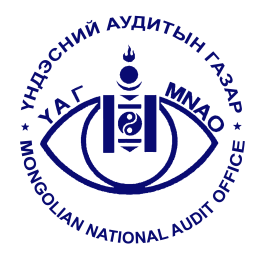 АНХААРАЛ ХАНДУУЛСАНД БАЯРЛАЛАА.